Проект городского парка
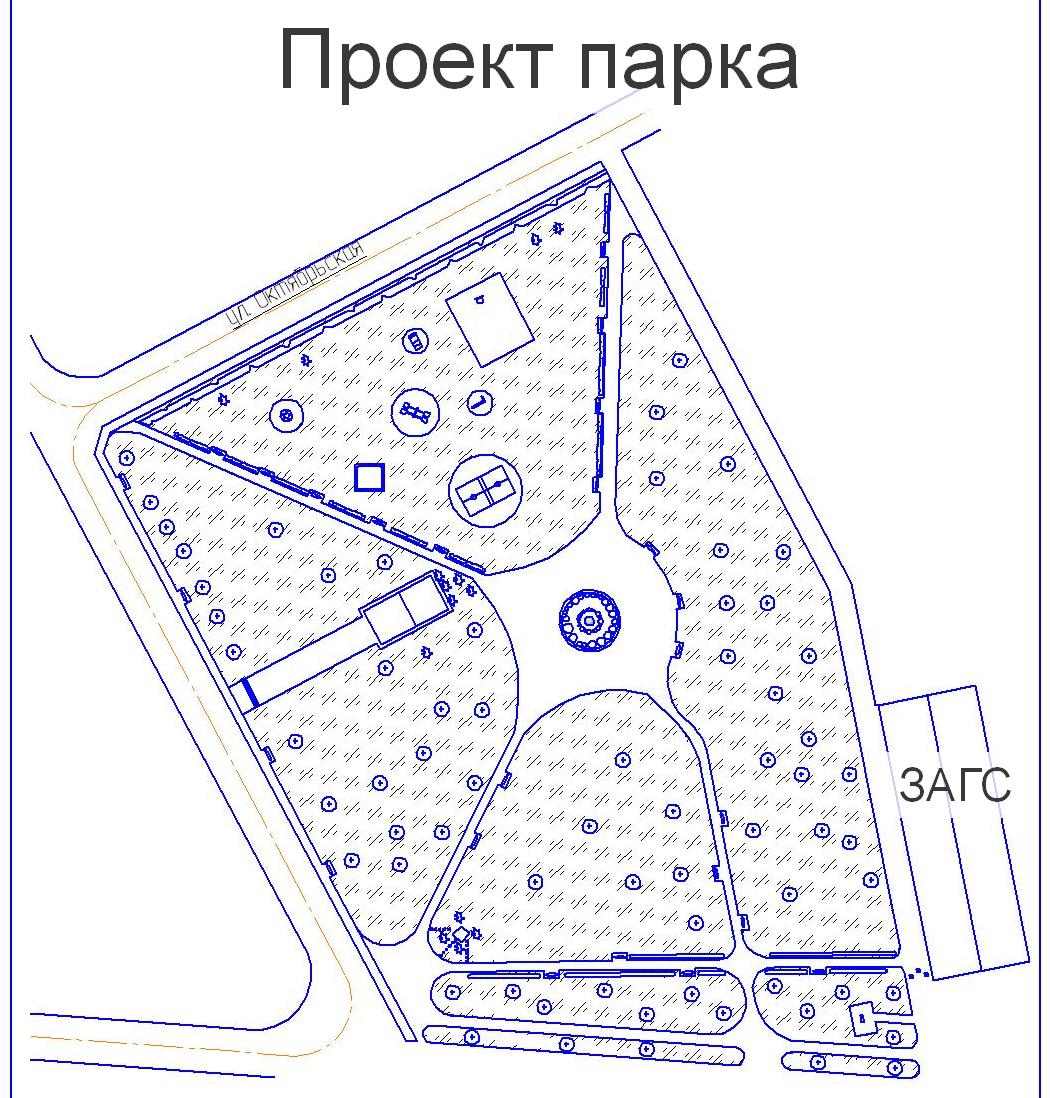 Вход в парк – вариант 1
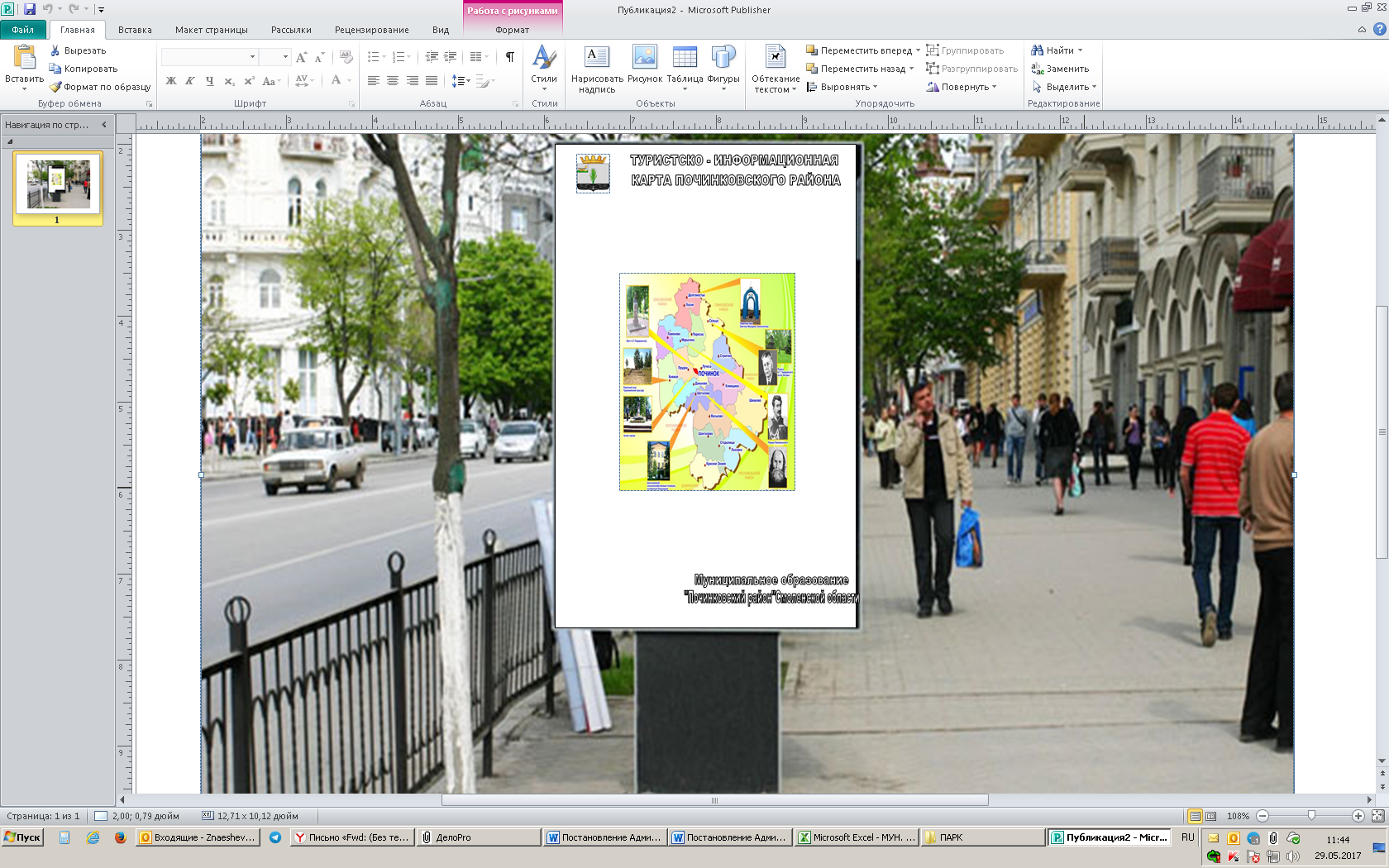 Вход в парк – вариант 2
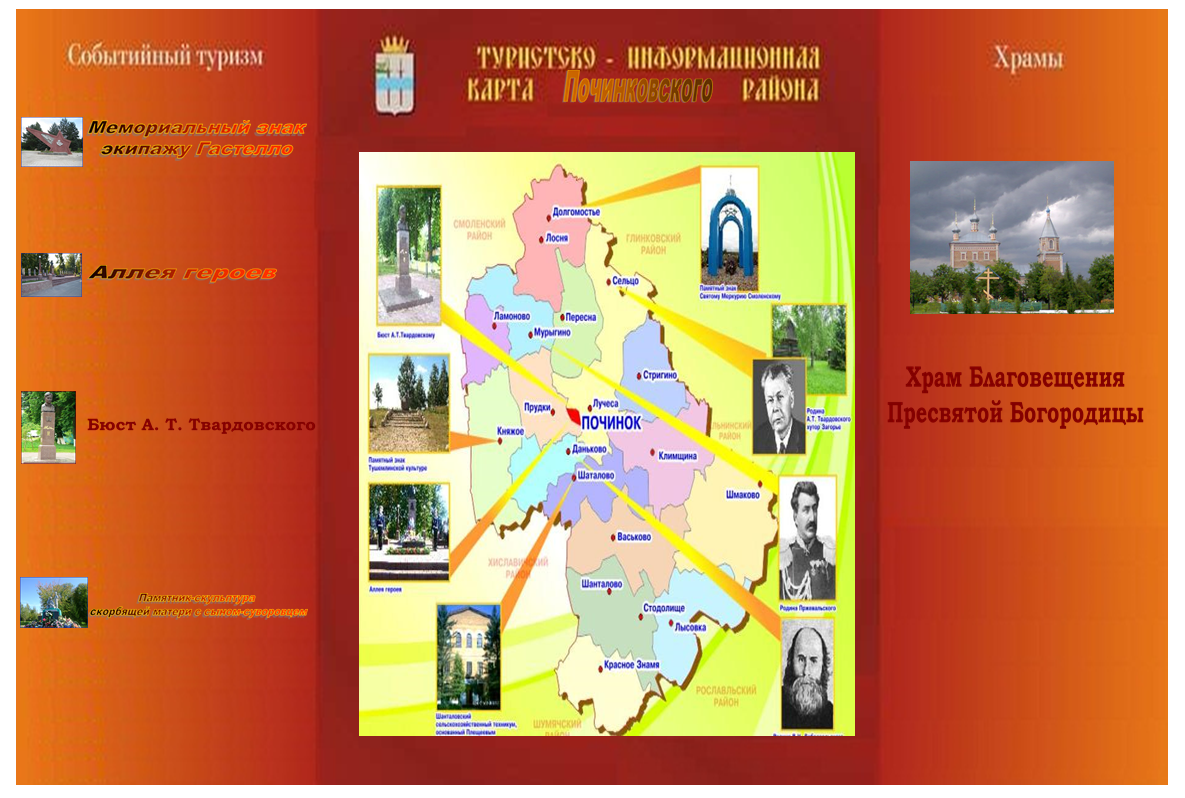 Вазон
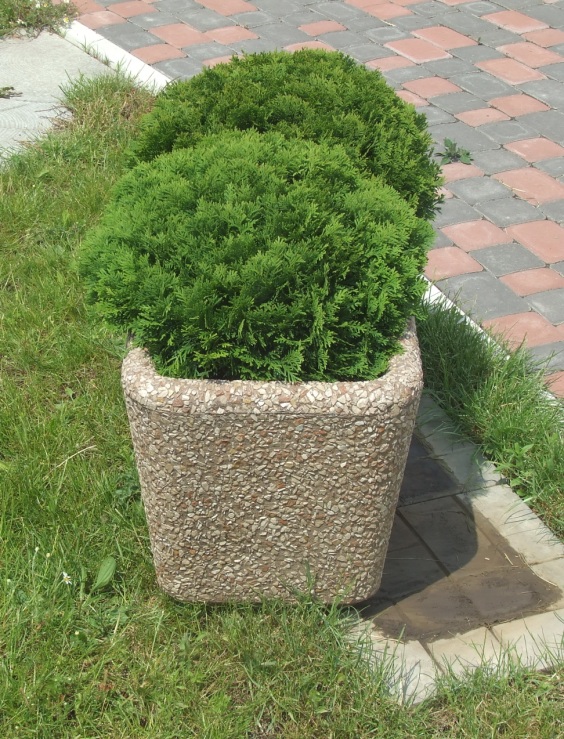 Клумбы
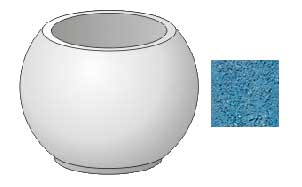 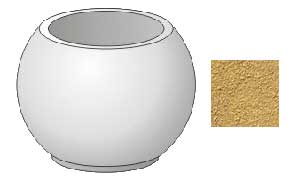 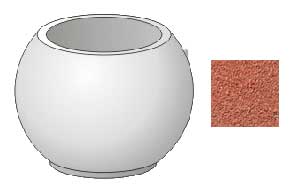 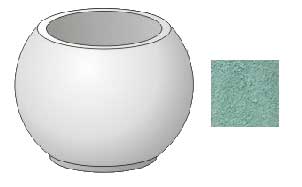 Высота 50 см, диаметр 60 см
Цена – 5929 рублей
Брусчатка
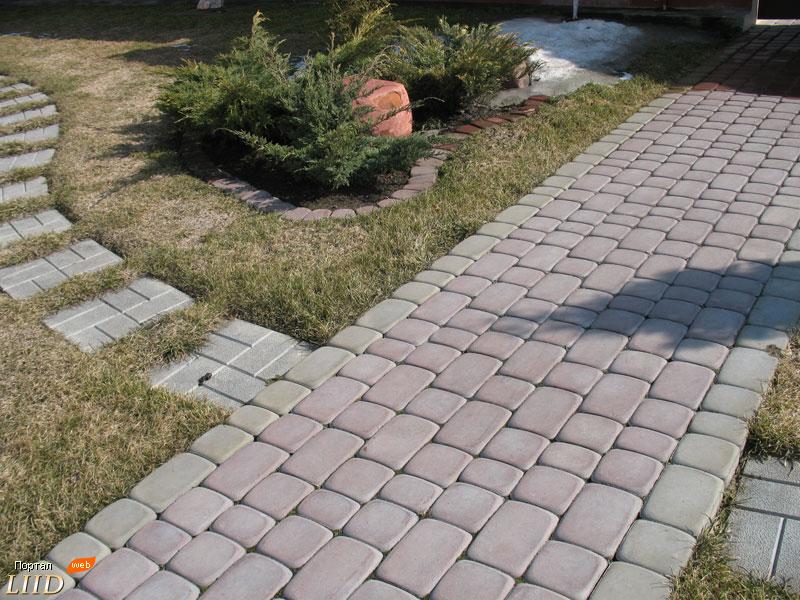 Брусчатка
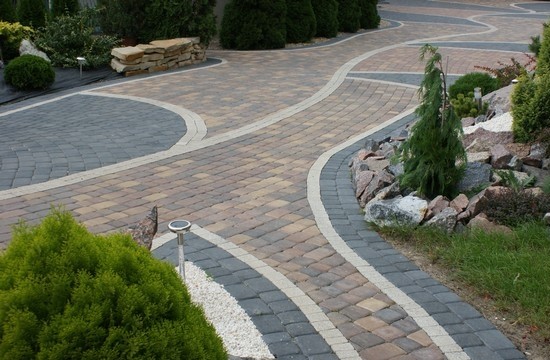 Брусчатка
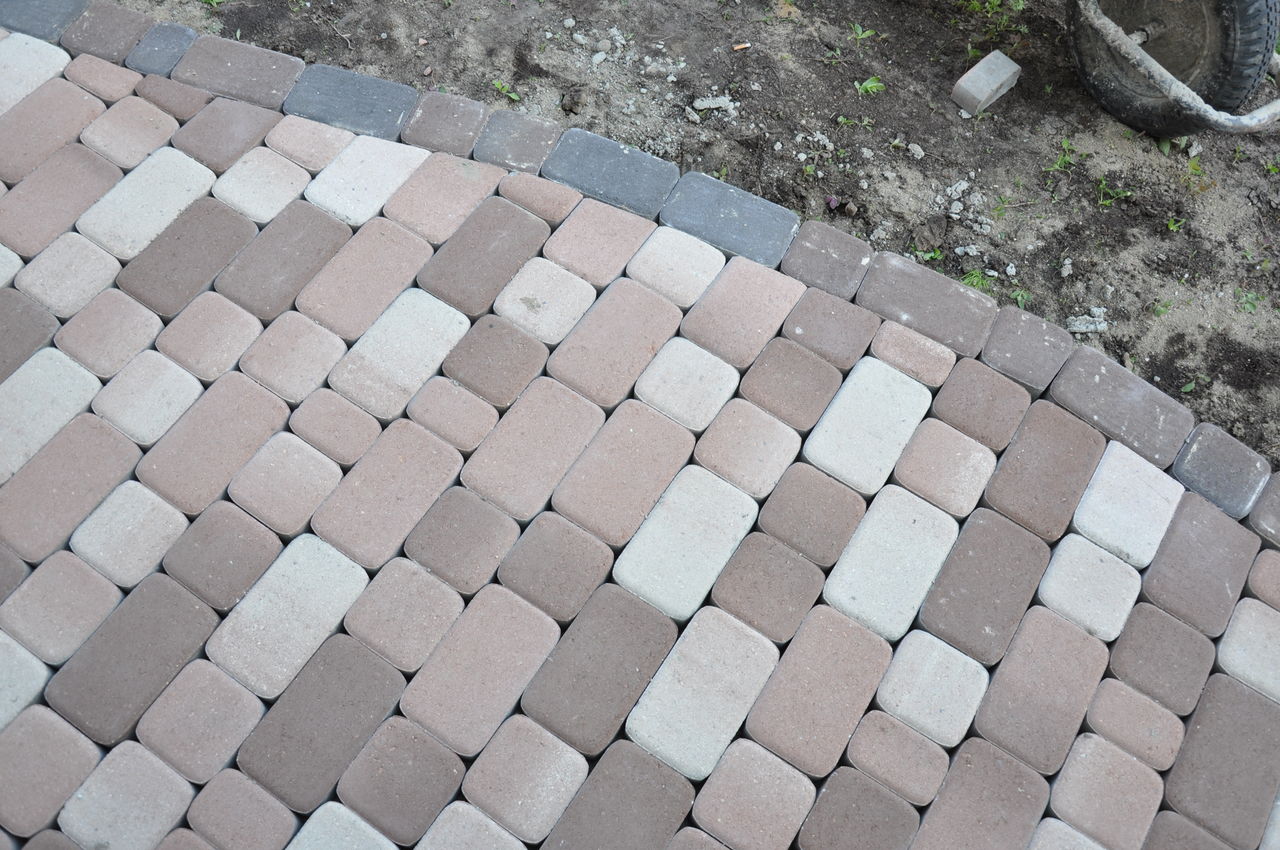 Клумба
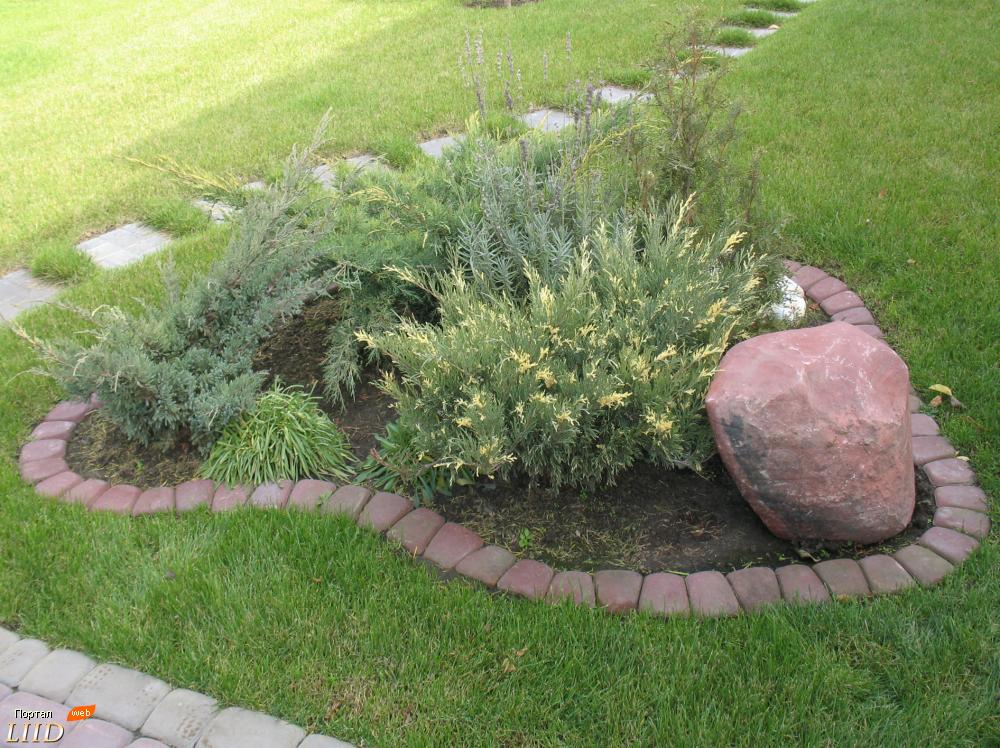 Клумба
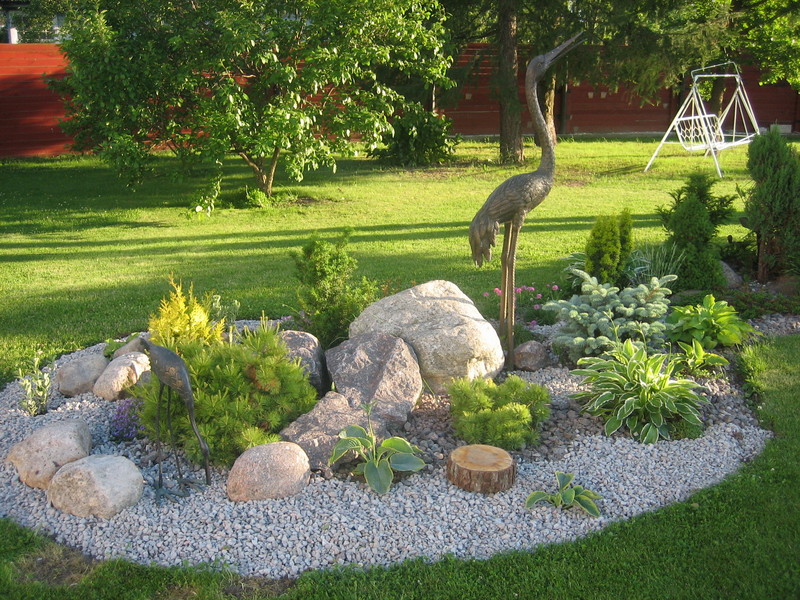 Скамейка
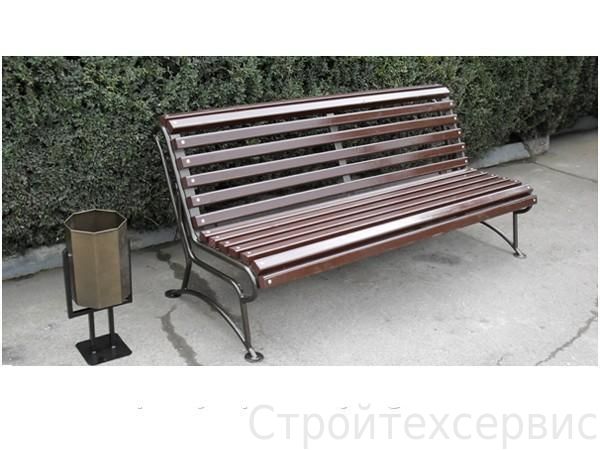 Скамейка
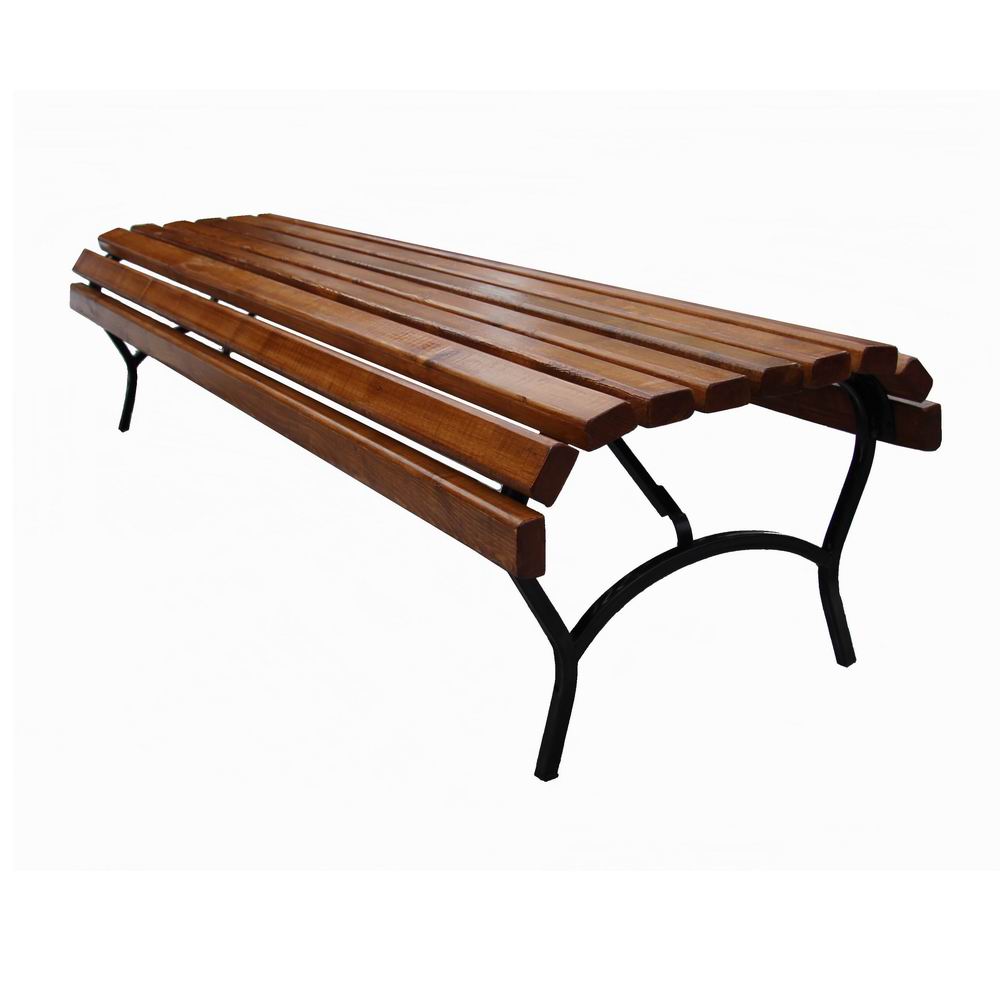 Скамья круговая
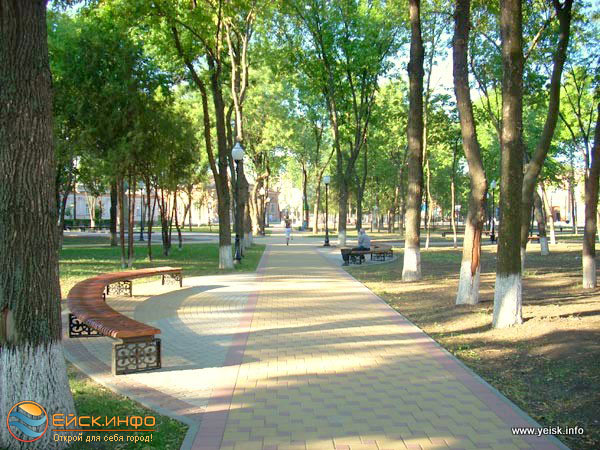 Скамейка
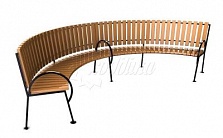 Скамья на площади перед ДК
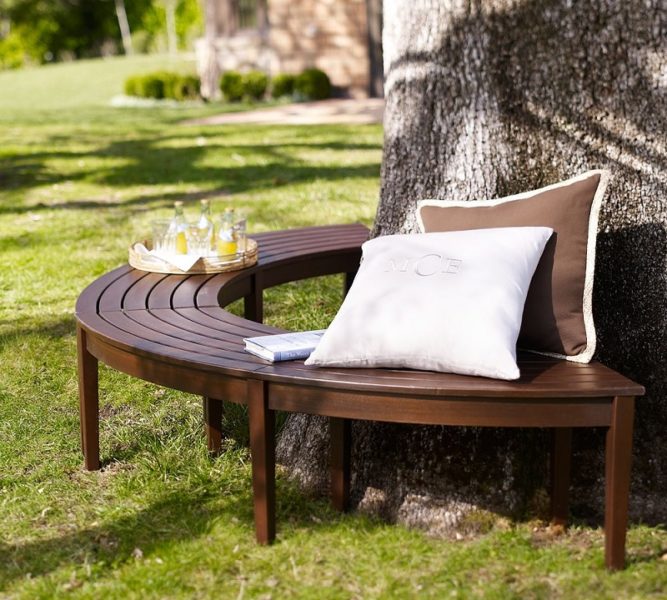 Скамья примирения
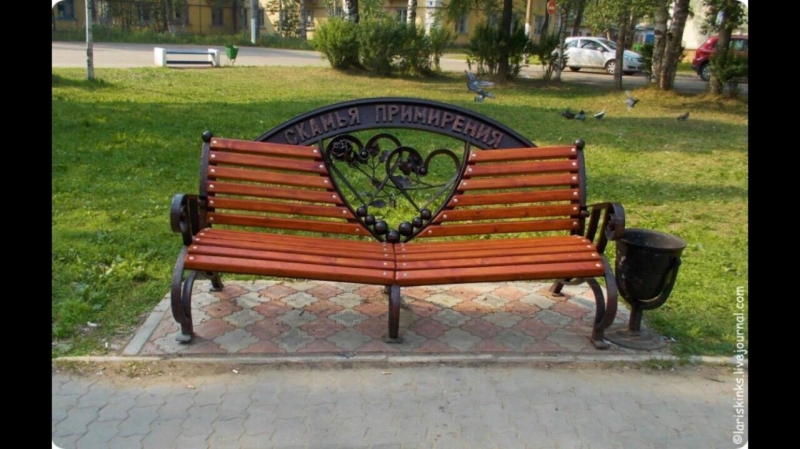 Сельскохозяйственная лавочка
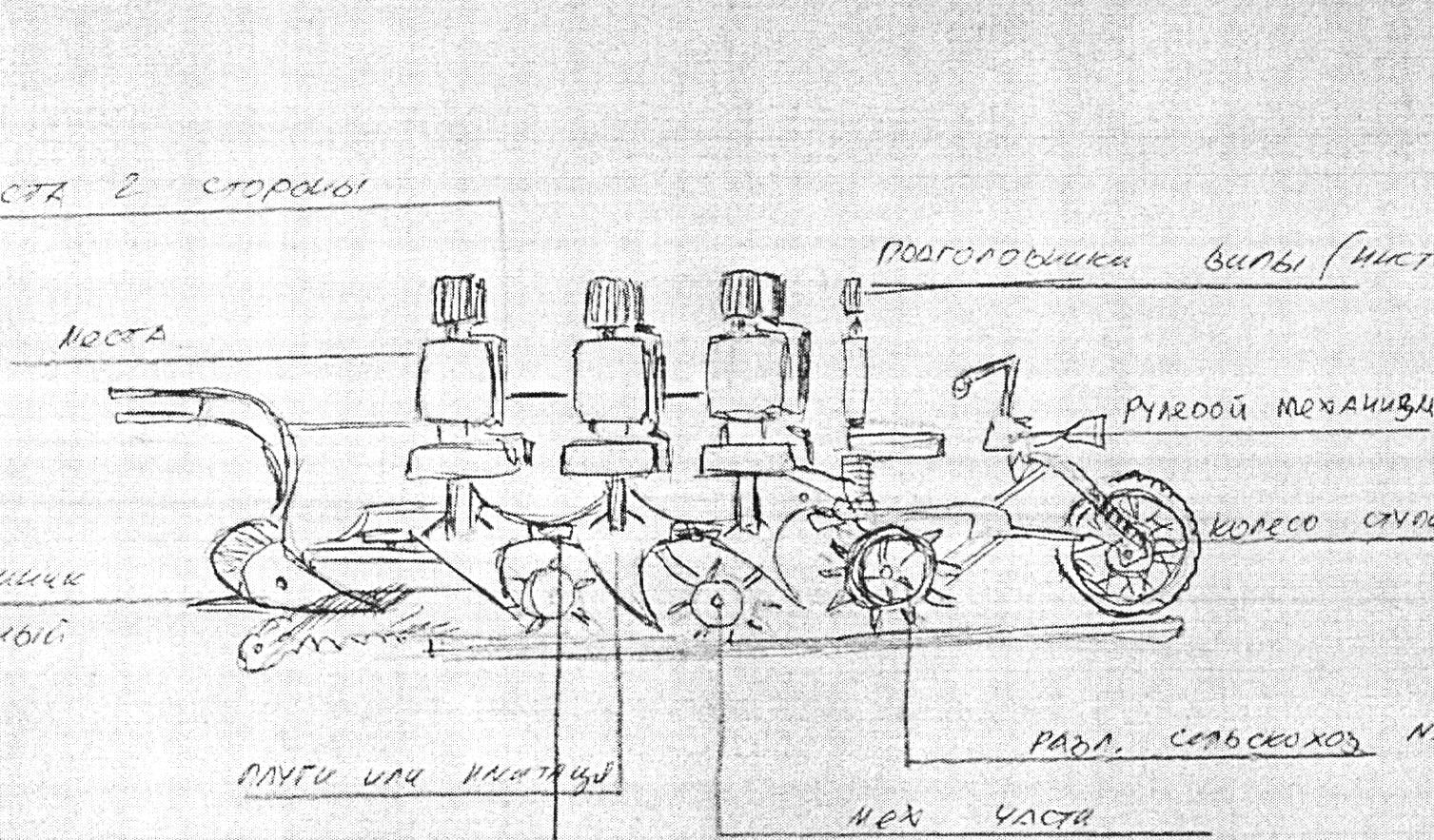 Лавочка молодежная
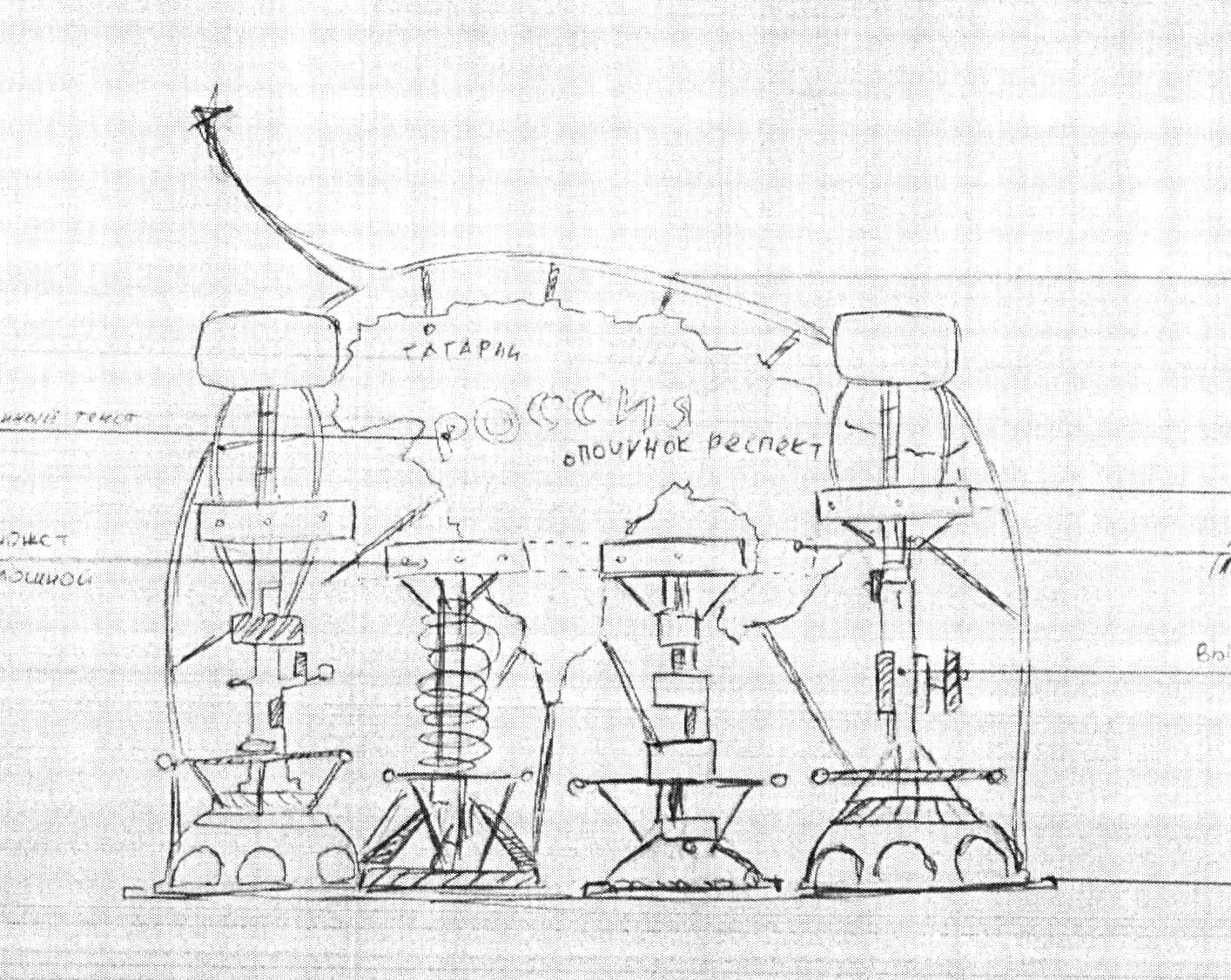 Лавочка пенсионеров
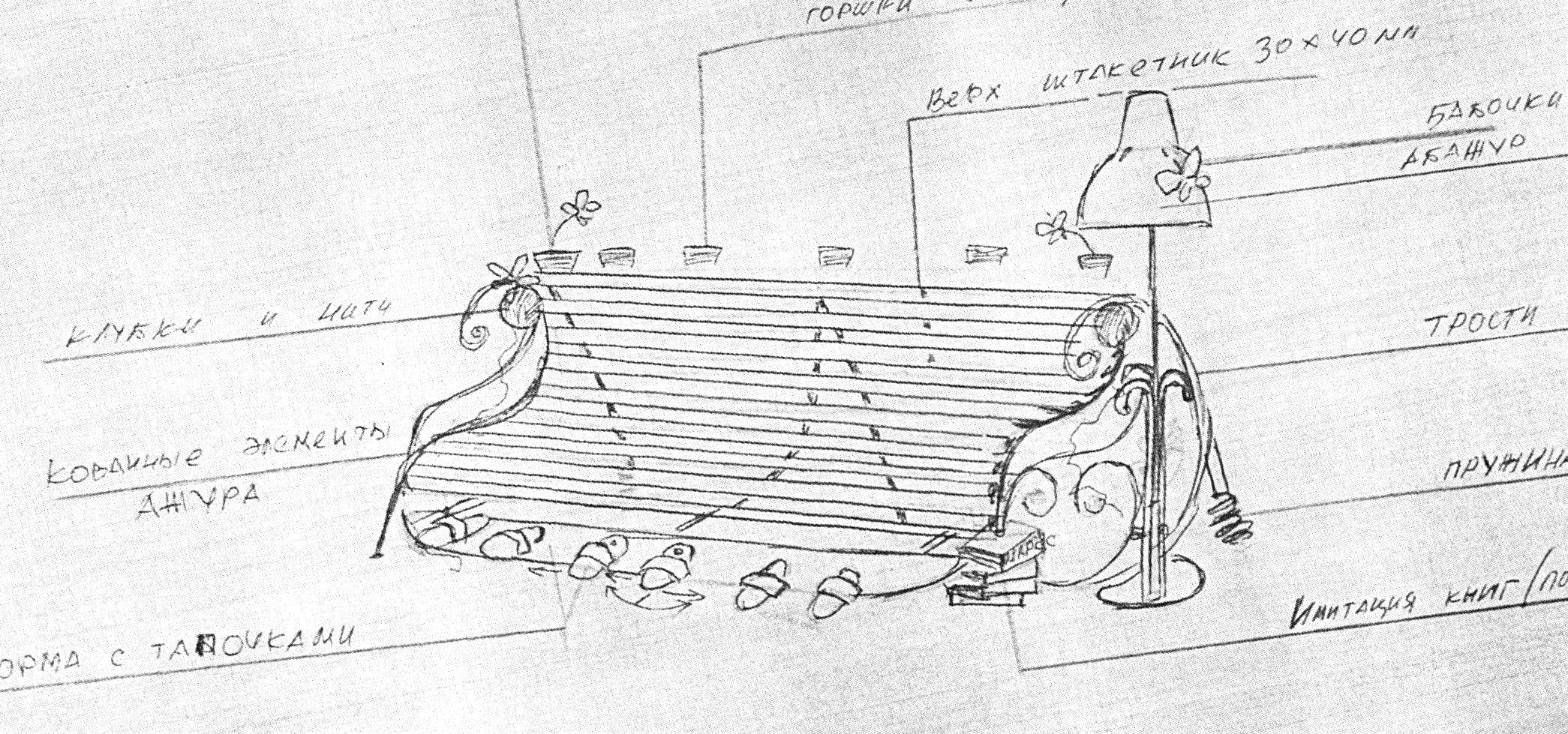 Центр парка
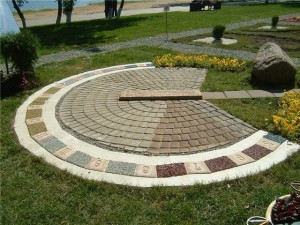 Часы будут представлять собой горизонтальный циферблат, внутри которого будут указаны месяцы и 30 дней. Чтобы житель поселения смог определить время, ему необходимо будет встать на то место, где указаны определенные дата и месяц. Тень, отбрасываемая человеком, и будет падать на циферблат.
Мостик – сухой ручей
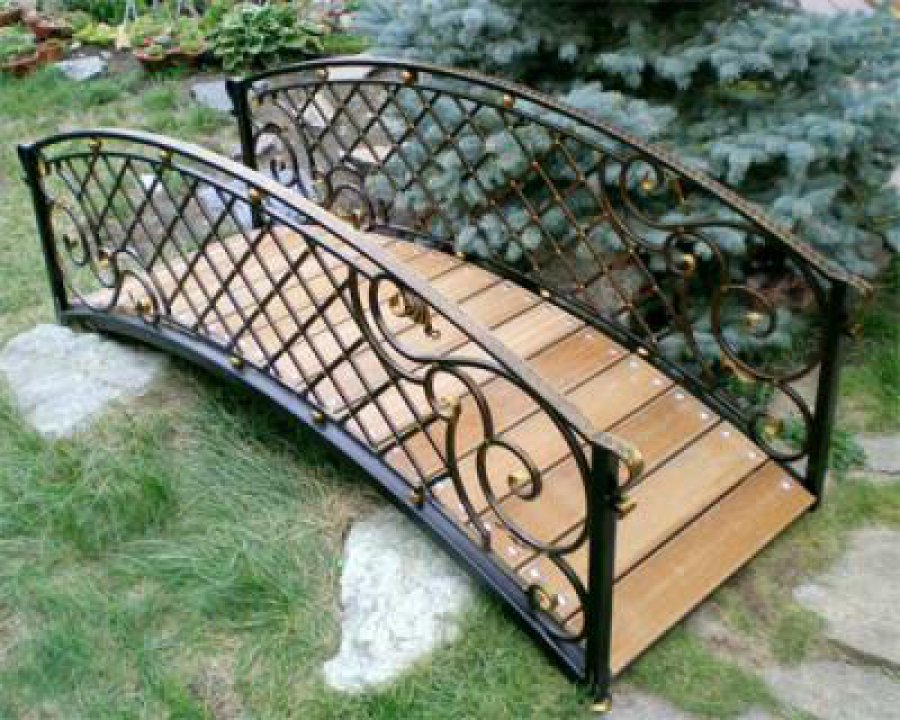 Золотая рыбка
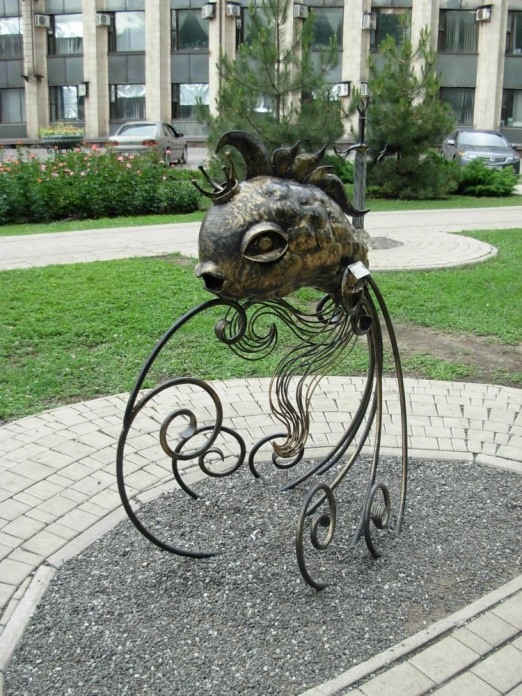 Цена – 
17000 руб.
Клумба перед памятником «Скорбящая мать»
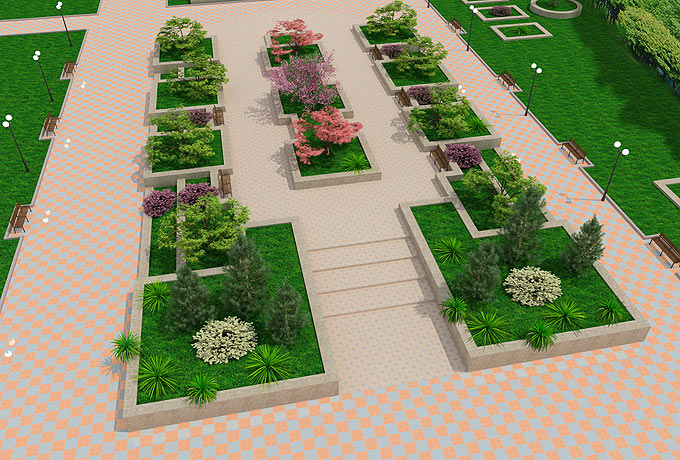 Памятник «Скорбящая мать»
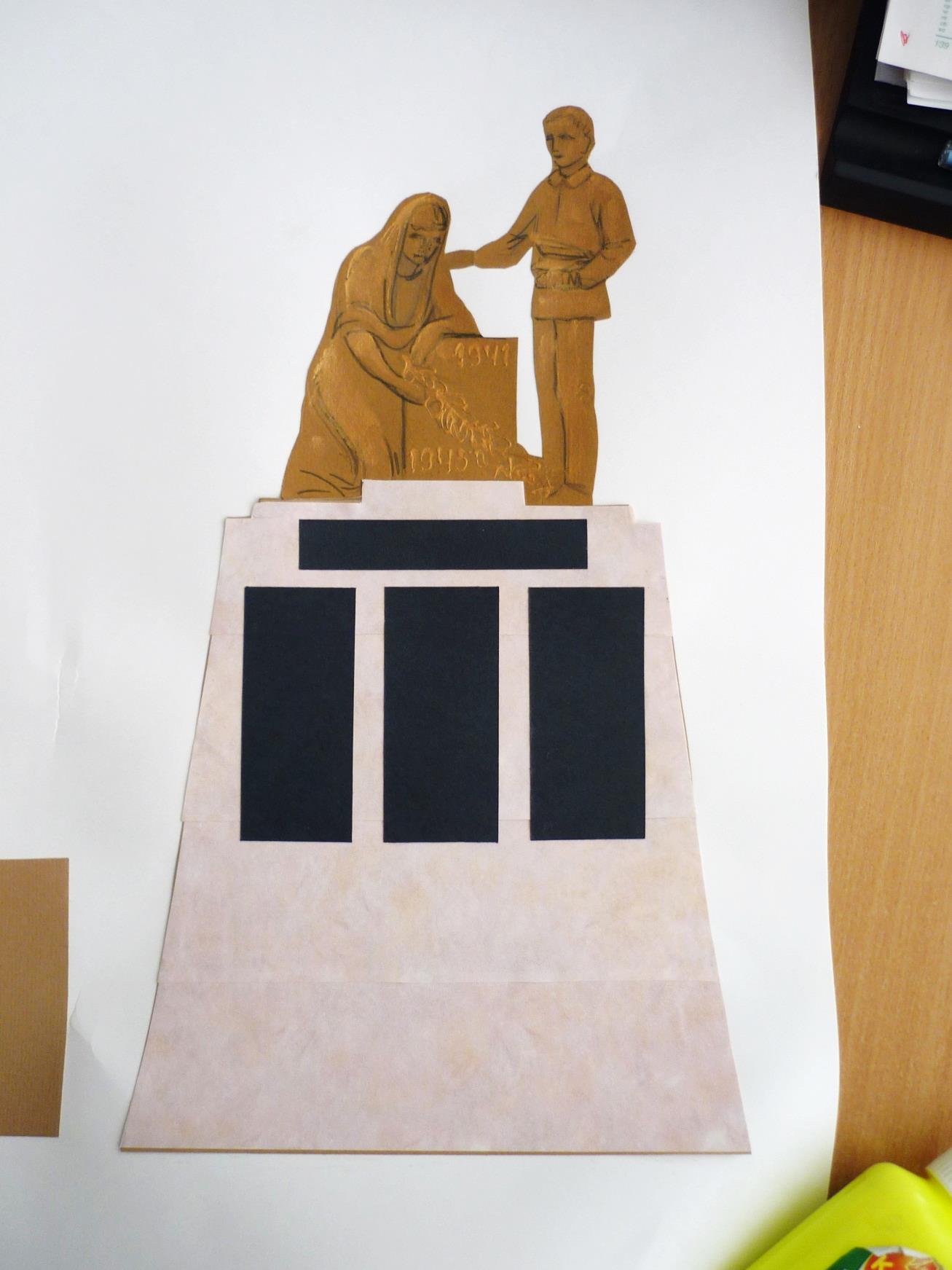 Аллея героев труда
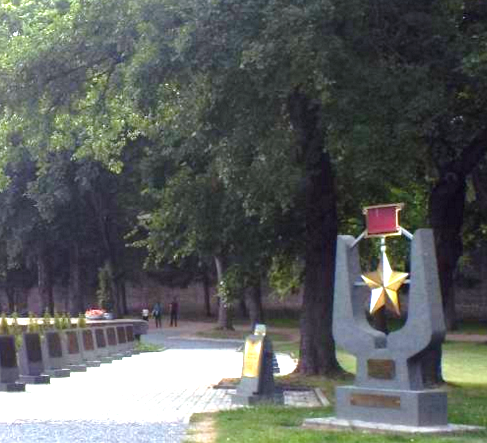 Аллея героев труда
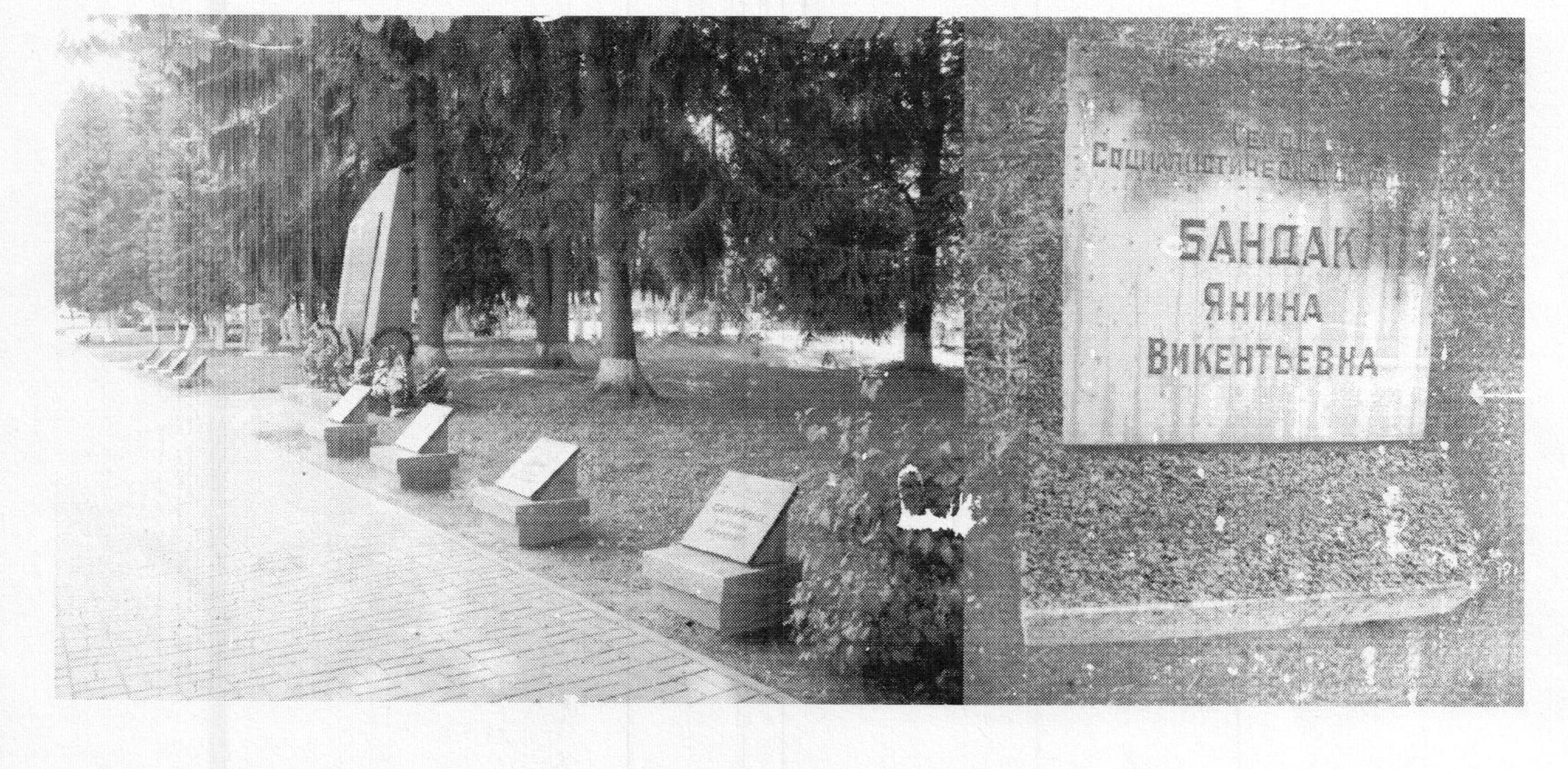 Аллея героев труда
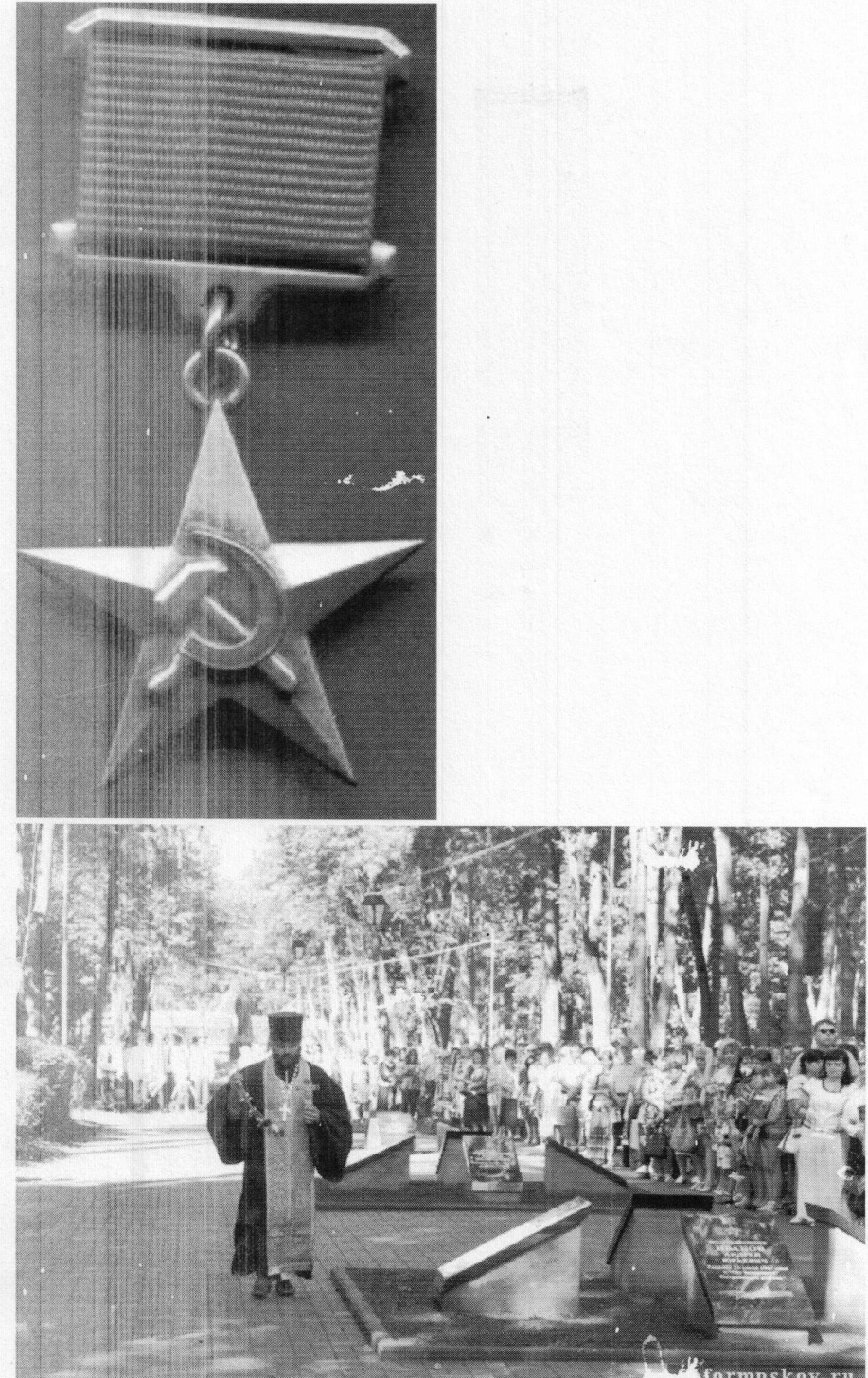 Детская площадка
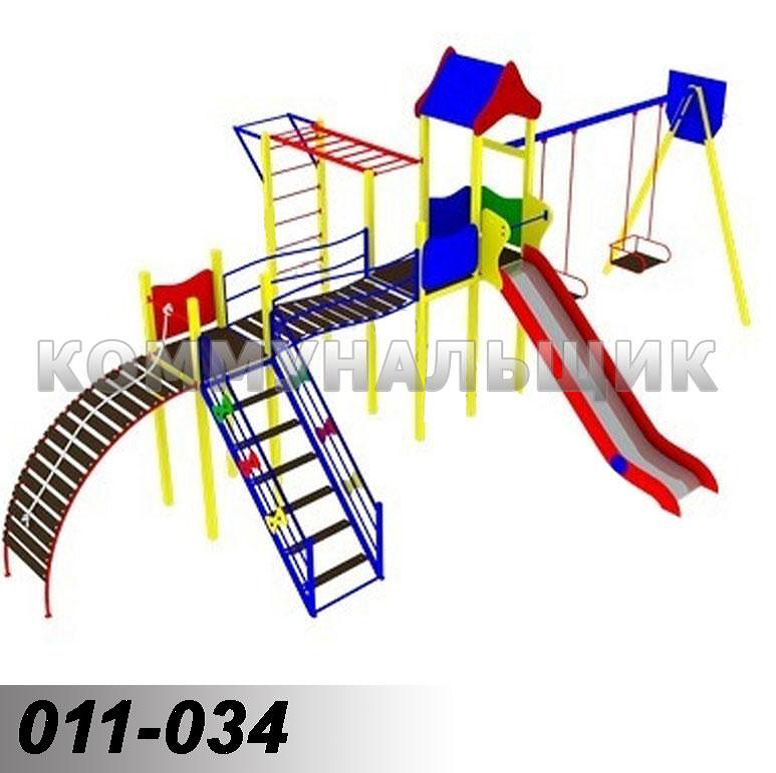 Детская площадка
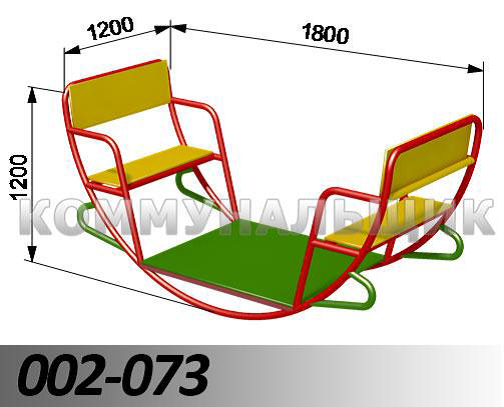 Детская площадка
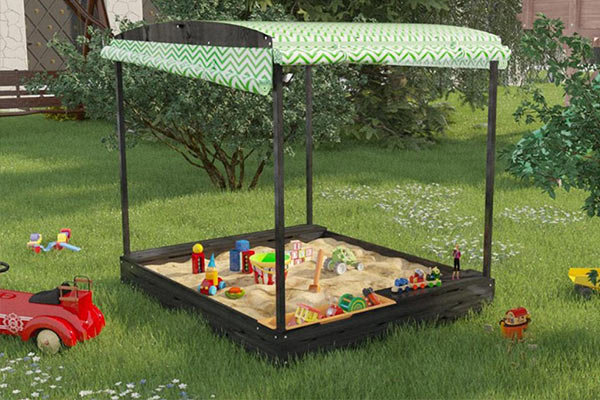 Скамейка на детскую площадку
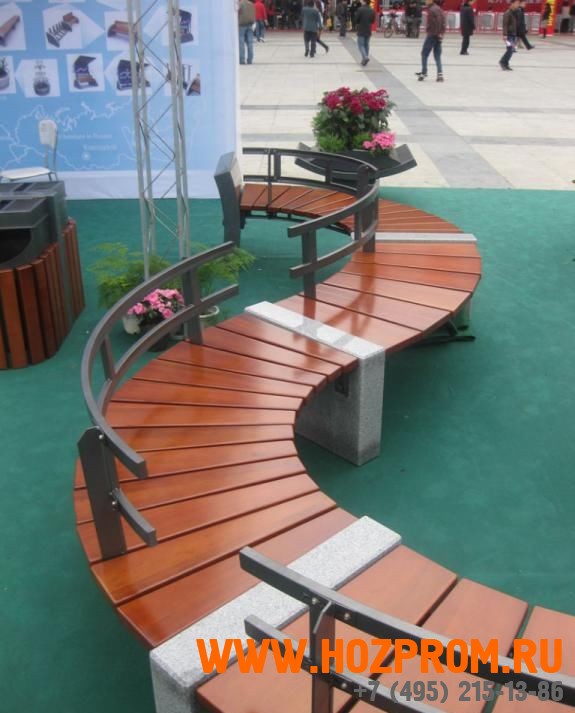 Скамейка на детскую площадку
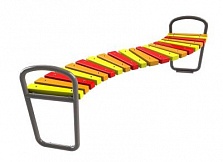 Освещение
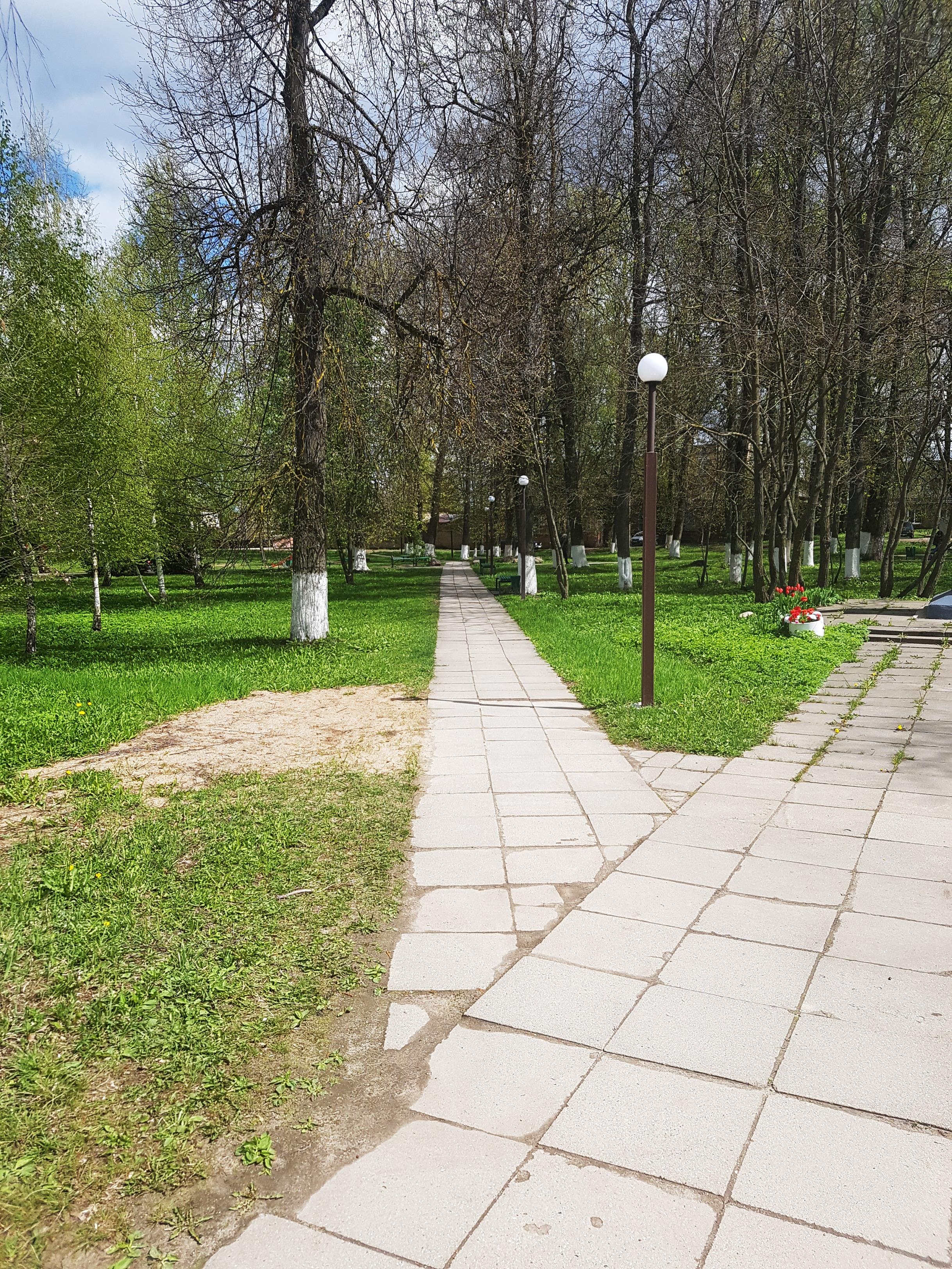 Озеленение
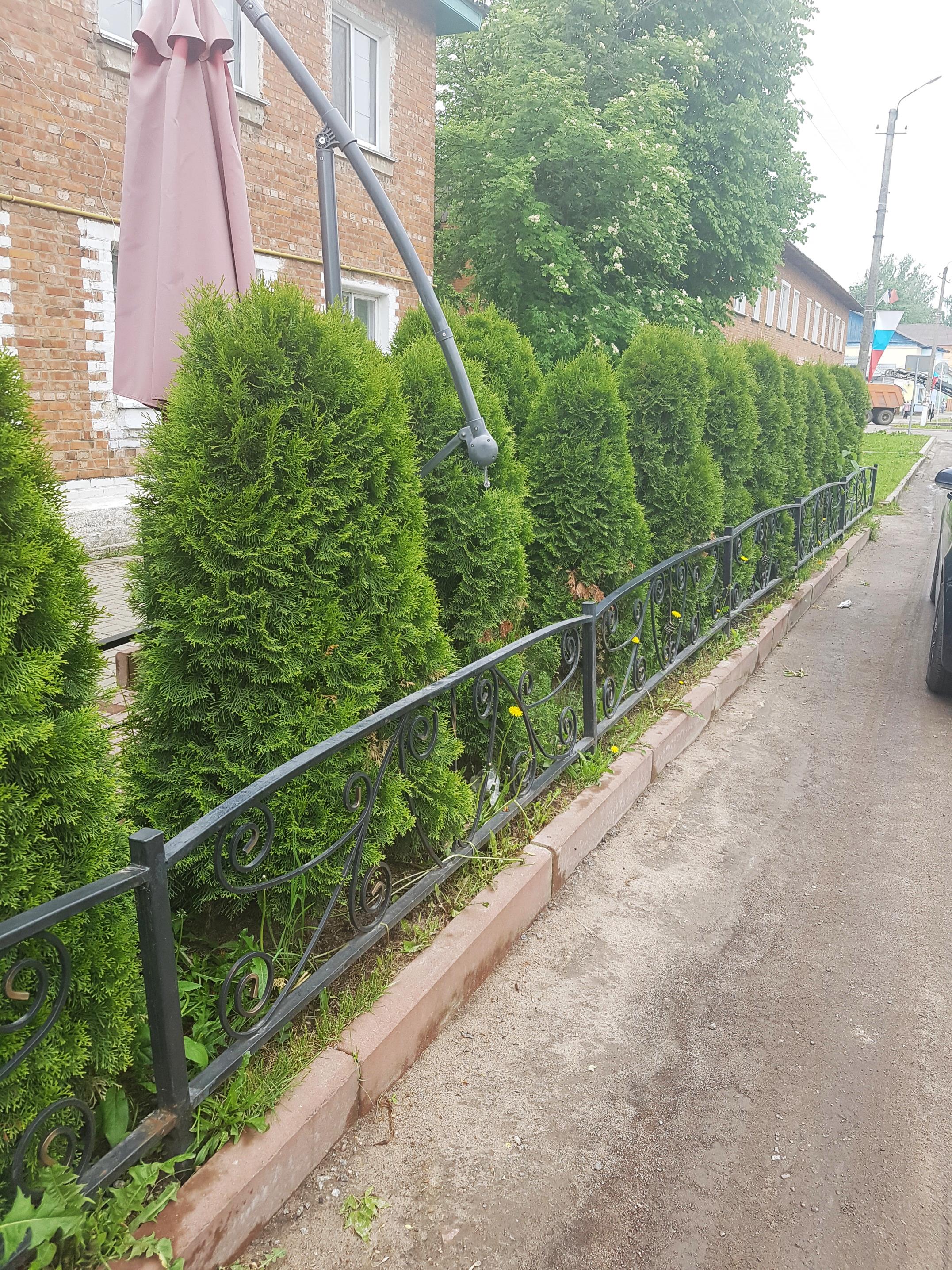